PRESENTATION TO THE PPC
Celebrating 20 years of honouring our Heroes and Heroines
PRESENTATION OUTLINE
Introduction 
Background
Institutional arrangements
Programmes 
Policy and Strategic Development
Performance
Labour matters
State of the site
Financial matters 
Achievements
Challenges
Way forward – Strategic Focus Areas
THE GENESIS- THE BEGINING
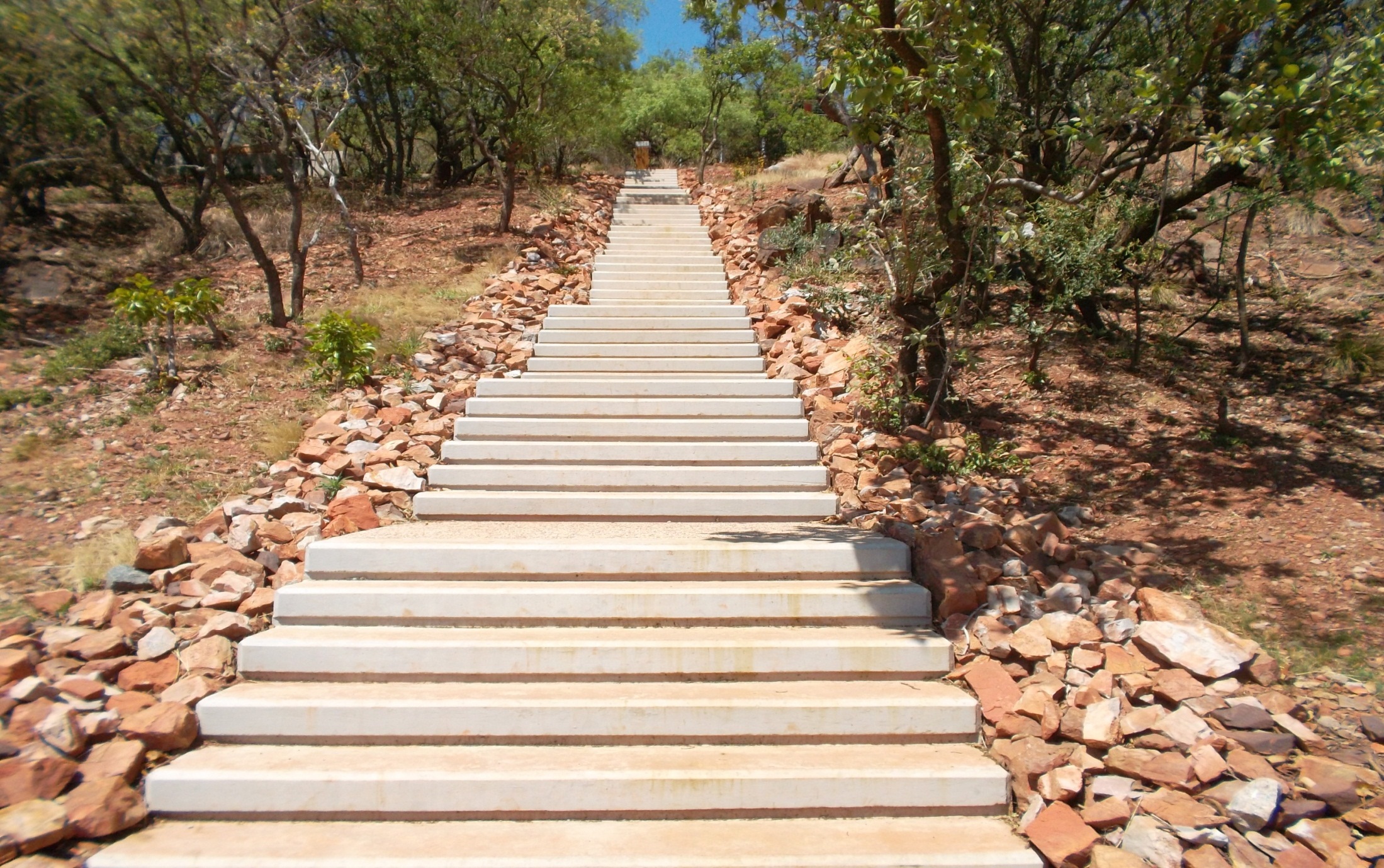 ‘Taking Freedom Park to the People’
GENESIS
“ …the day should not be far off, when we shall have a people’s shrine, a Freedom Park, where we shall honour with all the dignity they deserve, those who endured pain so we should experience the joy of freedom.” - (Patron-in-Chief of Freedom Park, Former President Nelson Mandela - 1999)

“Freedom Park will be a place of hope in which will be embedded the rich history of our country and all humanity. It will represent both a transformed landscape and historical memory intertwined. It will be a place which will hold our memories in incubation, allowing them to nurture a future free of bitterness, free of hatred, free of stereotypes, free of racism, and free of the destructive fury of war.” - (Former President Thabo Mbeki - 2007)
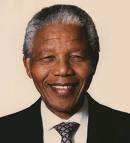 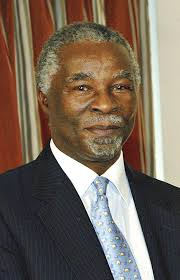 GENESIS
“..we solemnly remember that our freedom was not free. It came at a high price …There is no better place to commemorate this day than here at Freedom Park, which stands as a monument to human dignity, democracy and national reconciliation.” - (President Zuma - 2011)
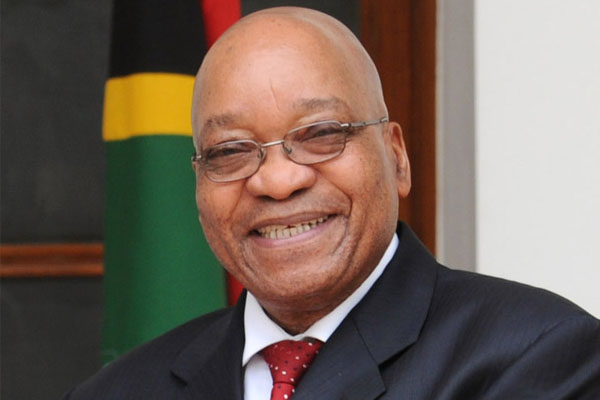 THE PILLARS
History 
Heritage(liberation)
Spirituality
Culture

Foregrounded in Indigenous Knowledge Systems
BACKGROUND
The Park is a 52 hectare site that was established as a Trust whose mandate was to honour those who died for freedom and humanity, and to foster reconciliation, social cohesion and nation building in the country. 
The project was officially launched on 1 June 2000, and the Freedom Park Trust was established in 2001 to develop the heritage project. 
In 2009, the Freedom Park Trust was declared a Cultural Institution in terms of the Cultural Institutions Act, 119 of 1998 effective from 01 April 2009.
BACKGROUND CONTINUED
From 2001 to 2013 Freedom Park was a construction site divided into three phases, meaning that there was less programmatic implementation.

It is worth noting that historically and over time, the operational grant received by Freedom Park has only grown marginally, and therefore, fell short of addressing inflation, increase in the staff complement and other operational requirements such as maintenance and salary increases as demanded by the market. 

During the construction phase(2001-2013), Freedom Park depended on the request for the utilisation of surpluses accrued from the Capital budget in order to alleviate budget pressures.
MANDATE
Freedom Park is a statutory agency of the Department of Arts and Culture (DAC)
It comprises a memorial and monument that will narrate a story spanning a period of 3.6 billion years through the following seven epochs: 
Earth
Ancestors
Peopling
Resistance & Colonisation
Industrialisation & Urbanisation
Nationalism & Struggle
Nation Building & Continent Building
The Park comprises a Garden of Remembrance - to acknowledge men, women and children who contributed to the freedom of the country
FREEDOM PARK’S VISION AND MISSION
VISION

To be a leading national and international icon of humanity and freedom

MISSION

To provide a pioneering and empowering heritage destination in order to mobilise for reconciliation, social cohesion and nation building in our country; to reflect upon our past, improving our present and building our future as a united nation; and to contribute continentally and internationally to the formation of better human understanding among nations and peoples.
CORE VALUES
Tolerance of diversity
Inclusivity
Trust
Transparency
Accountability
THE CORE BUSINESS
Creation of a national memorial and museum
Narrate the story of South Africa’s 3.6 billion years’ history and heritage
Acknowledge those that laid down their lives for freedom and humanity
Contribute  to Social Cohesion, Reconciliation, Nation and continent building
Manage Freedom Park as a Cultural Institution
STRATEGIC OBJECTIVES
Contribute to social cohesion by positioning Freedom Park as a symbol of national identity 
Establish mechanisms to promote, protect and preserve indigenous knowledge systems
Creating a conducive environment in order to attract, engage and retain effective knowledgeable talent, as measured by industry standards
Manage Freedom Park as a financially sustainable and customer focused cultural institution
Mobilise institutions through active partnerships and continental and international institutions to emancipate the African voice
OPERATIONAL PHASE
The last phase of Freedom Park, //hapo museum was launched on the 22 April 2013 and the institution then geared itself for full operationalisation.

This implies that more professional staff had to be appointed, a process which began in 2011- 2013

The staff complement grew from 49 to 107(currently 91)
The completion of construction also meant that the capital budget was almost depleted and therefore, the interest revenue was no longer there to buffer the shortfall

On the other hand, this also meant the beginning of the implementation of specific programmes(the APP achievement grew from about 45% to 87% in the last five years)
ELEMENTS OF THE PARK
ISIVIVANE: 16 DECEMBER 2004
This element is designed as the resting place for the spirits of those who fell in the struggle for humanity and freedom.
Visitors to this space are expected to observe the practices and protocols associated with spirituality. From a visitor experience point of view, Isivivane provides the opportunity of pilgrimage and contemplation as well as respecting traditions and practices of diverse belief systems

Isivivane has been constructed on tenets rooted in practices from the continent.  There is a practice that when our people passed a village, they would, at times, not go into the village, but rather indicate that they had passed the place. The traveler would pick a stone, breath or spit on it and add it on the heap–this practice of Paying Homage to the hospitality of a place, symbolises the individuals’ interconnectedness with the landscape as well as with the people in the surrounding area.
ISIVIVANE CONTINUED….
To imbue Isivivane with a sense of spirituality religious leaders from various faiths performed a number of sacred ceremonies and rituals that lay to rest the spirits of our fallen heroes and heroines.  Paying homage to ancestors in all societies was always preceded by personal cleansing and purification.  In order to symbolically represent that act the center of the Lesaka is constantly covered in mist. 
Isivivane is therefore:
A place where all South Africans can have communion with their ancestors 
A place for purifying past pains and where individual pain is transformed in to a national shared pain
A home for cleansing and healing and performance for rituals that contributes to social cohesion, reconciliation, nation and continent building.
ISIVIVANE
Isivivane-Symbolic  final resting place.

“ Freedom Park is dedicated  to heroes and heroines in the country and  the rest of the world  who sacrificed in many ways and surrendered their lives so  that  we could be free”.
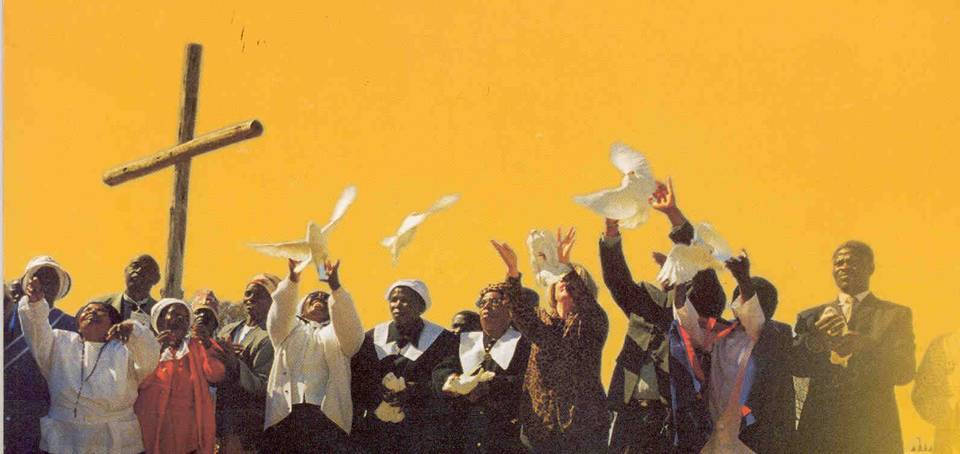 Triumph of the human spirit
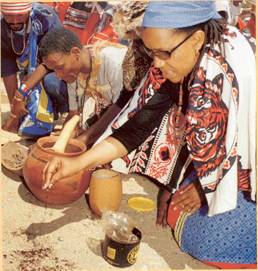 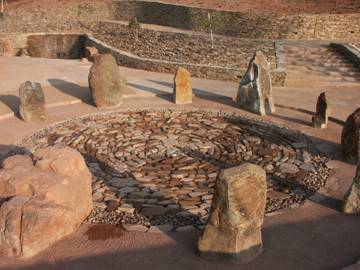 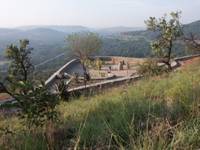 S'KHUMBUTO: 16 DECEMBER 2007
…stands as a testimony to the conflicts that shaped the South Africa we live in today
…it commemorates those who laid down their lives for humanity and freedom
THE ELEMENTS OF S’KHUMBUTO
The  Wall of Names is inscribed with the names of people who fell during the eight conflict events; - Pre-Colonial wars, Genocide, Slavery, Wars of Resistance, South African War, First and Second World Wars as well as the Liberation Struggle;
An  Eternal Flame - honours the unknown heroes and heroines who contributed to the struggle for humanity and freedom; 
The  Gallery of Leaders - aims to portray nominated leaders that have been identified through a consultative process and showcased as exemplary role models worthy of being emulated; (to date 42 names have been approved)
The  Sanctuary is a reflective space where visitors can ponder and contemplate, pray and intercede 
The  Amphitheatre with seating for up to 2 000 visitors is a public gathering space; 
The Reeds symbolises the rebirth of the South African nation
MEMORIALISATION & COMMEMORATION
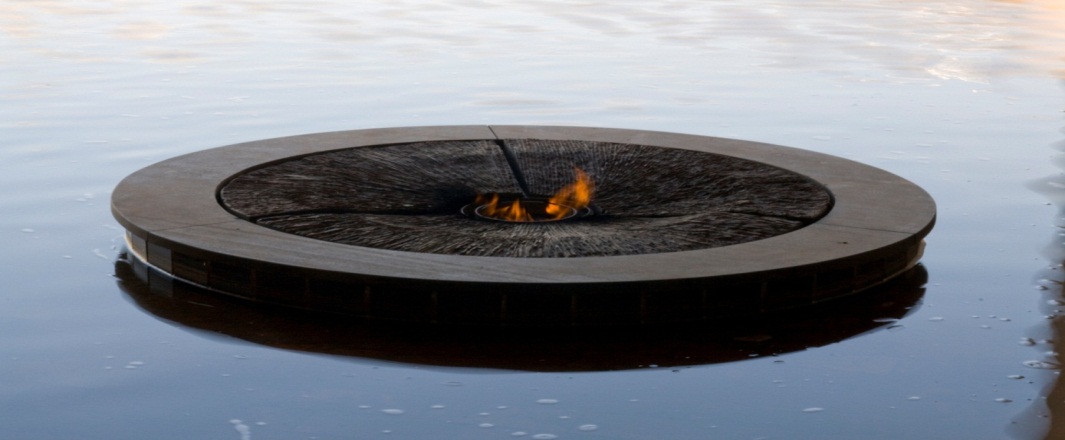 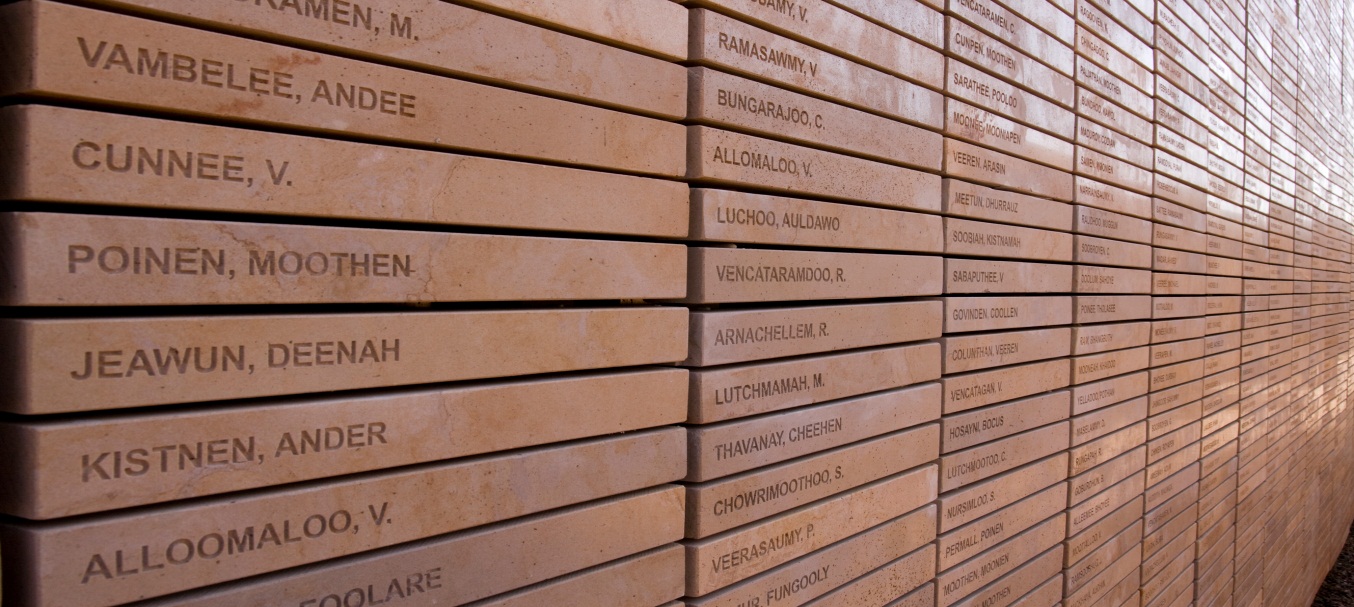 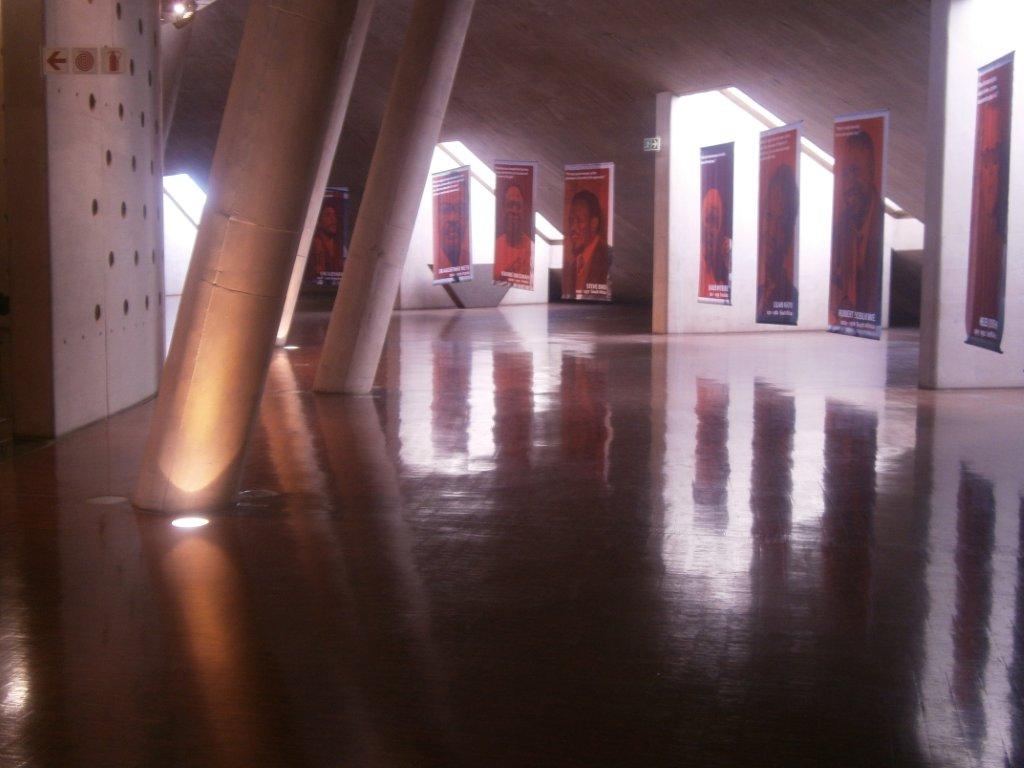 THE REEDS
MOSHATE IS THE HOSPITALITY SUITE
… used for diplomatic and high-level discussions

… based on the design of the homes of Dikgosi within South Africa
UITSPAN PLEK
… where visitors can relax after a tour

… breath-taking views of the city and luscious lawns make this the ideal picnic spot for the family
THE DREAM -//hapo
Freedom Park offers //hapo - a breathtaking heritage experience that navigate visitors on a unique journey dating back 3,6 billion years and systematically traverse the seven eras or epochs from an African perspective commencing with epoch  Earth, Ancestors, Peopling, Resistance and Colonization, Industrialization and Urbanization, Nationalisms and Struggle and consolidating all these epochs with the last but not least - Nation and Continent Building
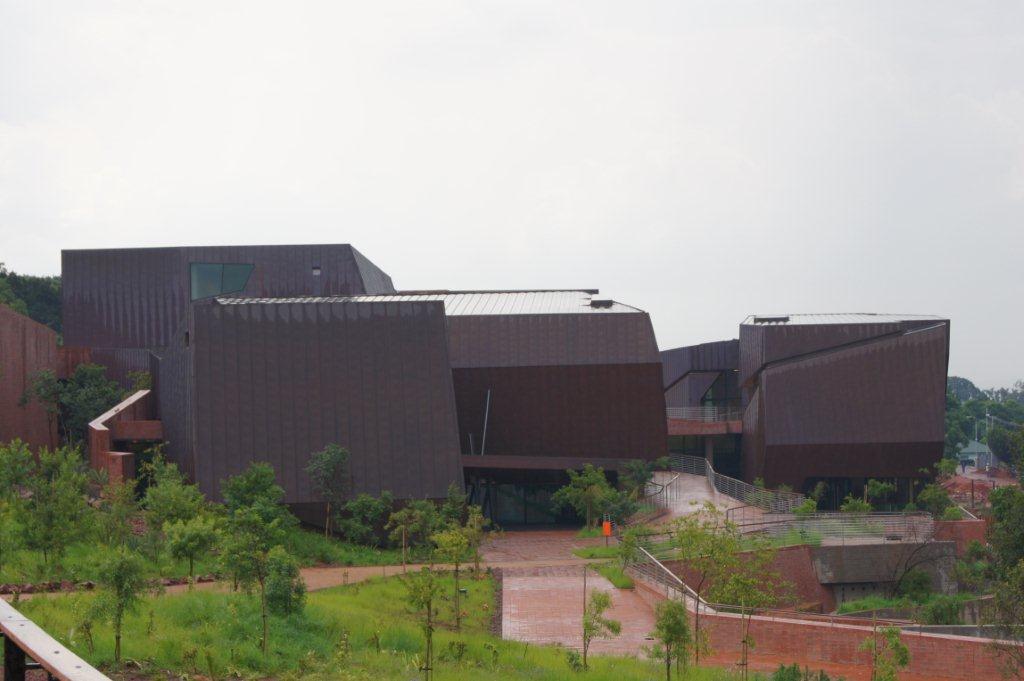 INSTITUTIONAL ARRANGEMENTS
Council consists of 8 members (3 Members are women)
Committees
       - Core Business : Dr Raphalalani
       - Audit and Risk : Ms Mohamed
       - Finance and Fundraising : Mr Mpanza
       - Ethics and Legal : Ms Jabosigo
       - HR & Remuneration : Kgosi Mabalane
The staff compliment is 91
DEPARTMENTS
Currently the organisation comprise the following departments:
Office of the CEO- Ms. Jane Mufamadi
The Heritage and Knowledge Department – Mr. Tlou Makhura
Public Participation- Ms. Modjadji Makoela
Park Operations – Ms Modjadji Makoela(Acting)
Human Resources- Ms. Sharon Kekana
Finance- Ms Hulisani Ramugadi 
Corporate Governance- Ms. Masesi Koto
OTHER COMMITTEES
Names Verification Committee (independent committee that approves the names)
Interfaith Committee(volunteers)
Western Cape Committee(volunteers)
THE CHALLENGES
In 2014/15 and 2015/16 , Freedom Park’s budget was cut by R20 million. 
Furthermore, historically Freedom Park’s budget was approved on a cash basis despite the institutions accounting for its total cost of conducting business (i.e. making provision for depreciation/non-cash items).
The effects of depreciation on the financial performance of the institution would result in a net deficit for the foreseeable future (in 2016/2017 Treasury estimated this deficit to be R42million and 2017/18  at R15million, this year we are at R2mil).
Therefore, depreciation charge poses a significant risk to the liquidity of the Institution as it constitutes almost a quarter of the subsidy received thus cannot be accommodated through reprioritization
It is also worth noting that with the operationalization of the site, the baseline allocation was not adjusted accordingly from the construction phase to operational phase
HUMAN RESOURCES
In order to optimise delivery, Freedom Park embarked on a process to realign the organisational structure
WHY REALIGNMENT?
Organisational structure is a tool to facilitate the achievement of the institution’s objective
Since structure is derived from the organisation’s strategy, it follows that it must be “fit for purpose”
The current organisational structure is bloated, irrational, inefficient and costly
Serious mistakes were made during expansion and redeployment in preparation for planned operationalisation in 2009
Posts with one job description created on different levels on the organogram has become a source of much confusion and resentment
Span of control problematic in many cases- too wide
Line functions not clearly defined, e.g. Education, outreach, tour guides, Front line and ticketing
Some posts e.g. archiving and Resource center not based on structural requirements but ill conceived redeployment
Silos, fiefdoms
Therefore, need to streamline and coordinate in order to create coherence, effectiveness and efficiency.
INVESTIGATION BY COUNCIL
Union Task Team addressed a letter to Council on 06 June 2019 requesting for a meeting with Council to address ‘mismanagement of Freedom Park’
The Union (NEHAWU) was not active at the time
Council met with the Task Team on 21 June 2019
The Union Task Team raised areas of concern and Council requested that they also submit a formal submission, which was addressed to Council 
 Concerns raised by the Union Task Team were around Human Resources, State of the organisation, Financial Management and Cross-cutting issues
INVESTIGATION BY COUNCIL
Union Task Team addressed a letter to Council on 06 June 2019 requesting for a meeting with Council to address ‘mismanagement of Freedom Park’
The Union (NEHAWU) was not active at the time
Council met with the Task Team on 21 June 2019
The Union Task Team raised areas of concern and Council requested that they also submit a formal submission, which was addressed to Council 
 Concerns raised by the Union Task Team were around Human Resources, State of the organisation, Financial Management and Cross-cutting issues
INVESTIGATION BY COUNCIL (cont)
Council delegated the investigation to the Chairpersons Committee 
The Investigation was finalized on 17 August 2019
Council met with NEHAWU on 30 August 2019 to provide outcome regarding the Investigation 
NEHAWU was not satisfied with the outcome of the investigation
Council resolved to appoint an independent service provider through supply chain process to conduct the investigation on behalf of Council 
Morare Thobejane Incorporated  Attorneys were appointed on 07 October 2019
INVESTIGATION BY COUNCIL (cont)
NEHAWU resolved not to participate in the Investigation despite several correspondence by Council urging the Union to participate  
The lawyers has since finalized the Investigation 
Council considered the Draft Investigation Report on 22 January 2020 
The Final Investigation Report will be shared with the Minister of Sports, Arts and Culture and all the employees of Freedom Park
CHALLENGES RE THE INVESTIGATION
NEHAWU resolved not to participate in the Investigation and therefore declined to be interviewed by the lawyers regarding the allegations even though the allegations emanated from the Union Task Team at the time 
Some of the allegations could therefore not be investigated due to lack of information or evidence
Only Management and some of the affected staff members were interviewed by the lawyers 
Some of the staff members implicated are also members of the Union
Some of the affected staff members needed more clarification and or evidence from the Union
ALLEGATIONS FROM THE UNION SUBMISSION
A total of 58 allegations were made by the Union
There were no adverse findings issued by the investigating lawyers
Key Findings 
The lawyers found that some of the allegations:-
Could not be investigated due to non-participation by the Union Members
Were due to lack of understanding of policy and processes
Were not substantiated
Were false
RECOMMENDATIONS FROM THE INVESTIGATION REPORT
The Union was hijacked to advance interest of certain Union Members (eg Chairperson of Union)
The Union is using the realignment process to fight Management 
The realignment process should be concluded with specific timeframes
International trips are not understood by employees
The SAPS case (R500 000 payment) has been outstanding for too long – it should be escalated to another law enforcement agency 
Relationship between Management and Union has broken down – Team building exercises recommended
Individual performance should be recognized through Service Awards Policy  since the payment of bonuses has been abolished
DISCIPLINARY REPORT 2018
DISCIPLINARY REPORT 2018 (cont.)
DISCIPLINARY REPORT 2019
DISCIPLINARY REPORT 2019 (cont.)
DISCIPLINARY REPORT 2020
STATE OF SITE
Facilities management and Security: 
Freedom Park conducted condition assessment in May-June 2019
DSAC  also conducted a high level condition assessment for all entities in October 2019
Freedom Park developed a 10-year preventative maintenance plan, approved by Council in July 2019.
The User Asset Management Plan was also submitted to DSAC
Council approved that Freedom Park employ a technical person on infrastructure and facilities management
Council also approved that Freedom Park appoint a Facilities Management Company.
Of the 31 audit findings in security unit as of December 2017, 30 have been addressed and 1 is in progress and would be resolved by the 31st March 2020.
CONTRACT MANAGEMENT
Recently awarded contracts
CHALLENGES RELATED TO PARK OPERATIONS
Maintenance of the Park facilities is challenging due to budgetary constraints
 The  buildings are shifting due to settlement movement, and being on the hill certain cracks are beginning to show
Most of the infrastructure, especially IT, is imported, tailor-made and difficult to replace once broken. However, most of it is being replaced by local brands

Recommend- Transfer the maintenance services of the property to the Department of Public Works and Infrastructure.
Lack of internal capacity
SALVOKOP COMMUNITY STRIKE
On 3 December 2019, the community of Salvokop started protests at the circle leading to Freedom Park’s main entrance. 

A  meeting with Ward Councillors took place to understand the sudden outrage as we had always had a cordial relationship with the community.
Their concerns were to force Freedom Park to dictate to the newly appointed security company to hire Security Officers who previously worked for the recently expired security company contract.

The Ward Councillor was requested to submit their concerns in writing and the names of those Security Officers.
SALVOKOP COMMUNITY STRIKE
On the 9th of December they submitted a list of 53 people

Freedom Park’s records show that the previous security company employed only 7 of the Security Officers residing in Salvokop out of the compliment of 35 officers. 

Freedom Park responded through a letter disputing the allegation, and also  stating all employees employed by Freedom Park:
10 permanent (this constitute about 10% of FP personnel) 
11 staff contract through Freedom Park’s service providers, and 7 whose contracts expired with the Security Company
10 temporary staff and 
Marshals (average of 15 per event)
SALVOKOP COMMUNITY STRIKE
Upon receipt of the letter, the community staged another protest at the circle next to the main entrance on the 12th December 2019

This time they were prohibiting Freedom Park staff members  and visitors to pass through the circle

Freedom Park responded by calling the police to disperse the protestors,

Freedom Park Management engaged community leaders and a 
a Task Team to resolve the matter was formed.
SALVOKOP COMMUNITY STRIKE
The meeting was held on 13 December 2019 where it was agreed that they would profile the people on the list and send their CVs through to the newly appointed security service provider 
The service provider indicated that should he require more people he will give the community members first preference
Whilst the process was underway to profile the list provided by community of Salvokop, they staged yet another protest, this time at the Freedom Park entrance on 18 December 2019 prohibiting staff to leave premises. They demanded that all of them should be absorbed.  Assistance was sought from SAPS
Freedom Park had no choice but to seek a court interdict.
The court granted an interim interdict on 20 December 2019. The final hearing is set for 03 March 2020. 
The community continues to gather and picket at the circle on selected days and   blocked the roads
5 Year Allocation
Reduction on subsidy
5 Year Allocation
Budget per Department
Expenditure by classification
Audit Outcome
Annual Financial Statements




Performance Information
Asset management
Officials are required to take all reasonable measures to ensure that Freedom Park assets in their custody are safeguarded
Failure to prove the existence of this asset may results in fruitless and wasteful expenditure which must recovered from yourself in terms of Treasury Regulation 12.7
Asset management
OUR KEY ACHIEVEMENTS
To date, more than 150 000 names have been collected and verified and of these 139  895 have been  inscribed on the wall of names.
Number of names verified, validated and approved in the Gallery of leaders: 42, that is,  national, continental and international.
The  opening of ‘Reconciliation Road’ between Freedom Park and Voortrekker Monument 
Publication of the book entitled “Freedom Park: A place of Emancipation and Meaning”
Declaration of FP as a Grade 1 national heritage site by SAHRA
Launching the Veterans Voice radio 
Positive media coverage for the past four years
AWARDS
In 2016 FP was ranked amongst the top ten architecturally outstanding museums in the world by Visi magazine
FP was rated the best heritage site in Pretoria in  2017 and 2018 respectively by Pretoria News readers
South African Institute of Architects - Award of Merit in 2014
South African Institute of Architects - Award for Excellence- 2014
PIA Award for Architecture 2011
This project received an ILASA Award of Excellence in landscaping
Leader  in Gender empowerment in South Africa in 2020-most gender empowered.
CHALLENGES